ARKANSAS HIGHWAY POLICE PERMIT SECTION
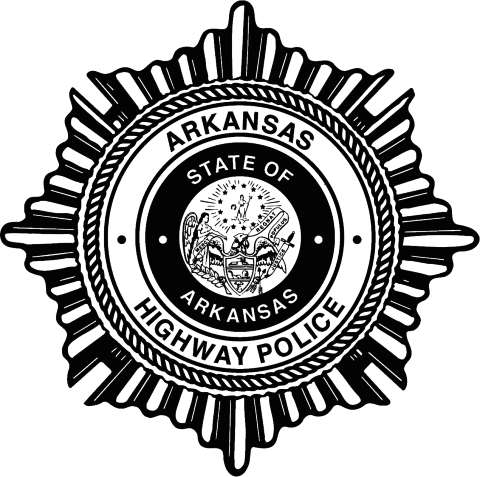 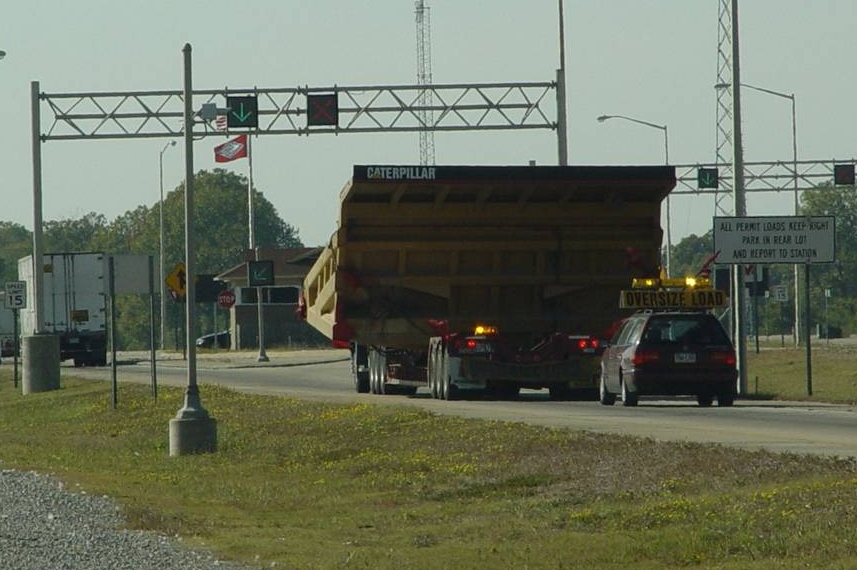 161,565 Permits for Movement Issued for FY2018
$15,730,066  Collected in Permit fees
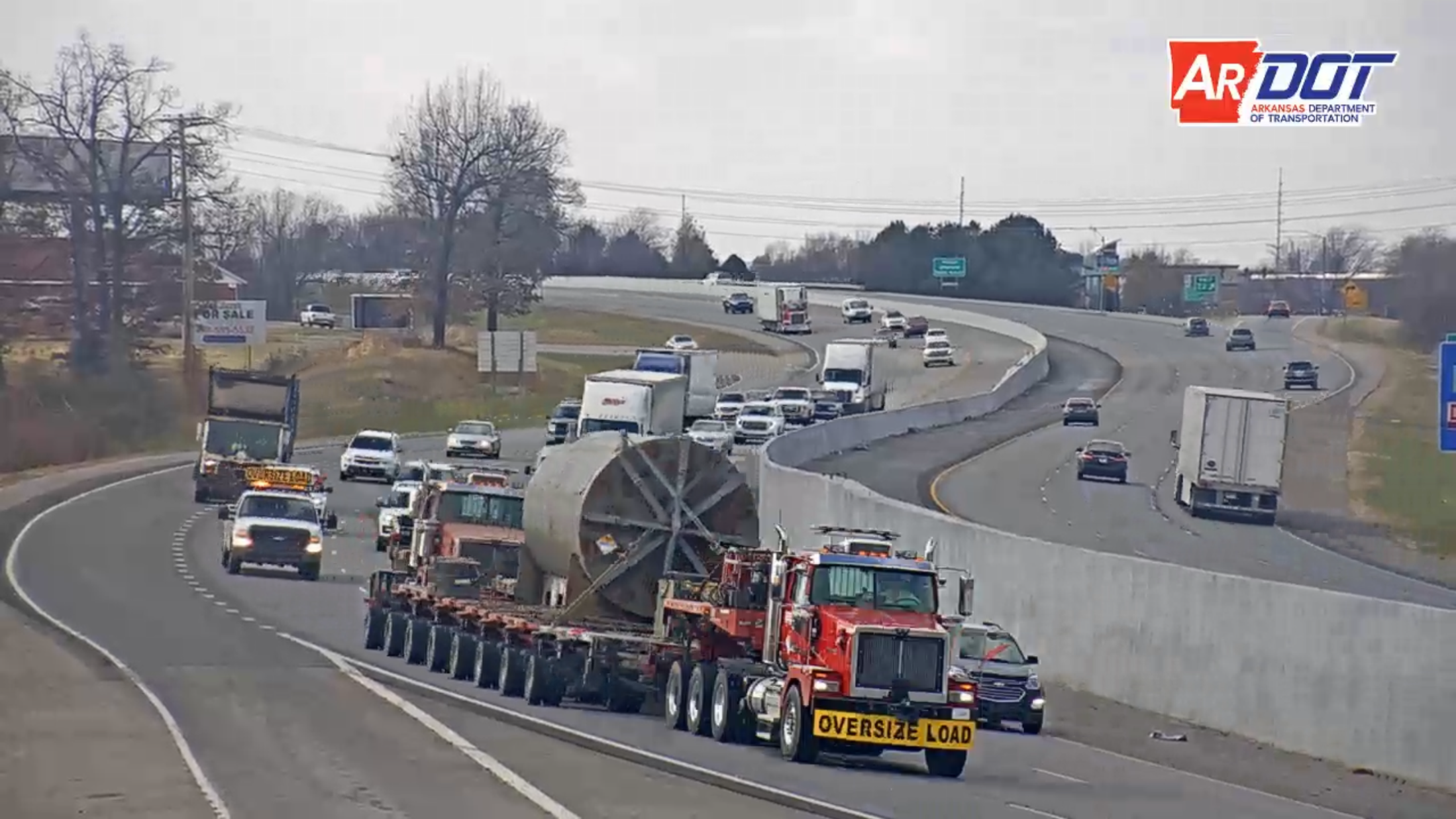 I-49 Washington Co. a reactor 504 tons (1,008,000 pounds)
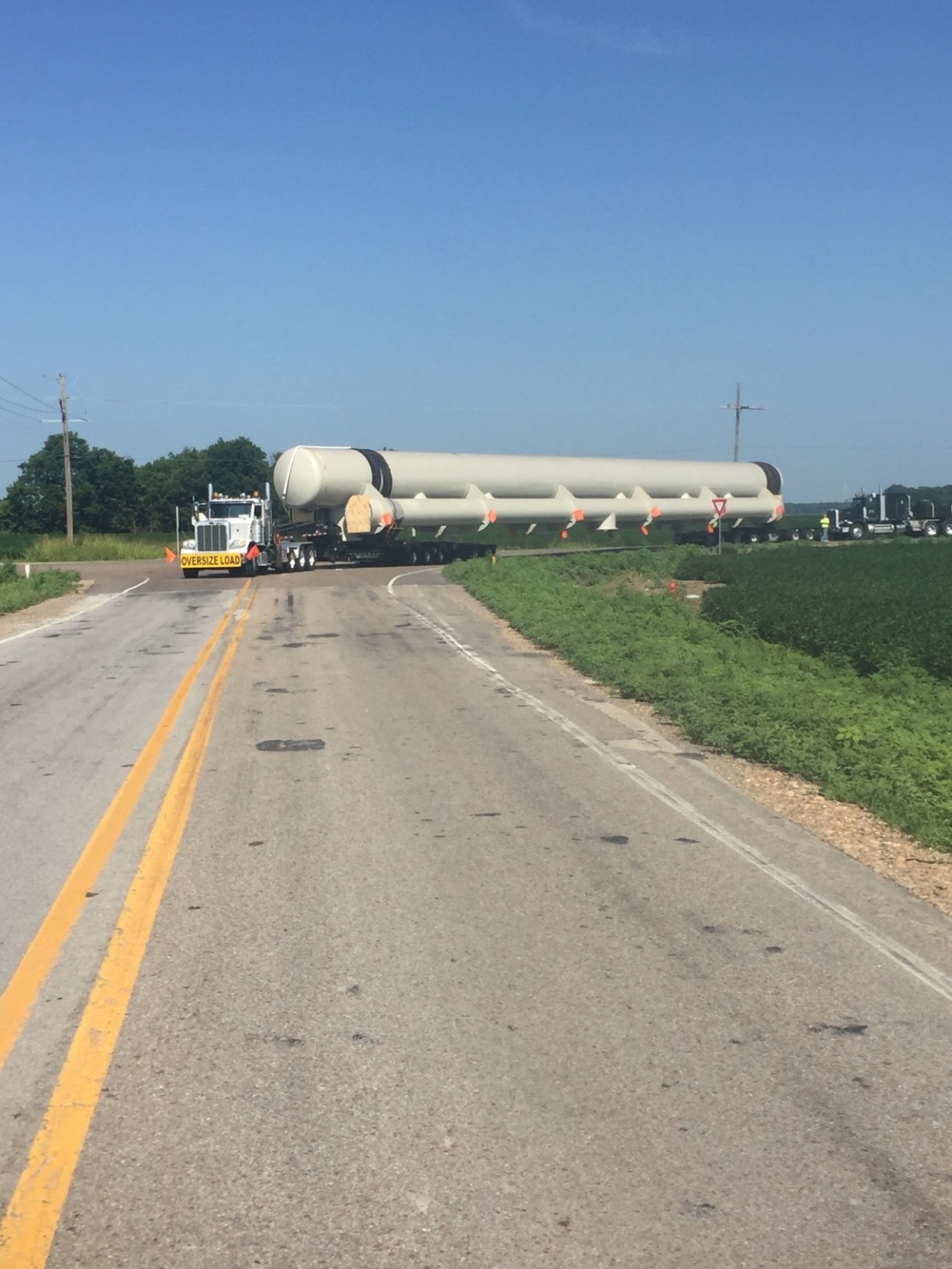 20’ wide traveling in Northeast Arkansas
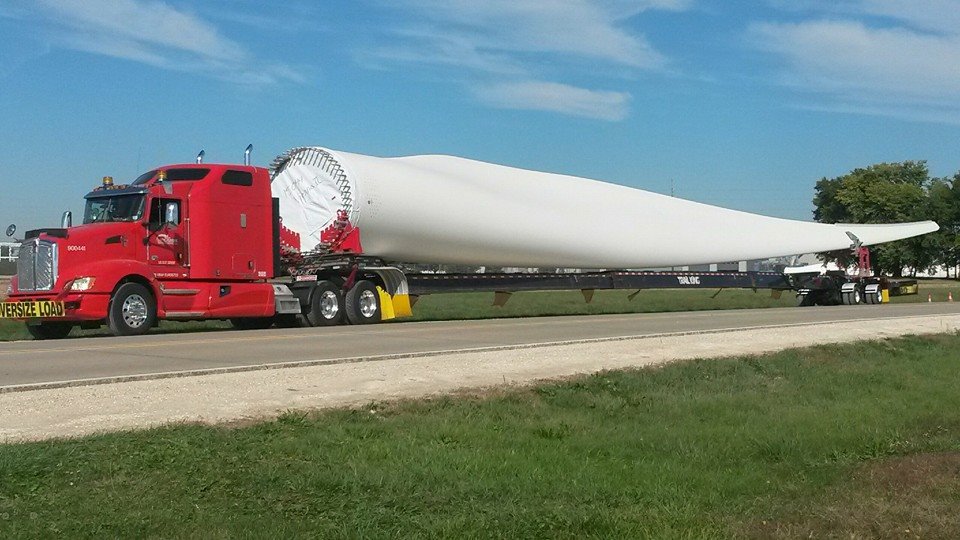 Over 200’ long and 12’ wide
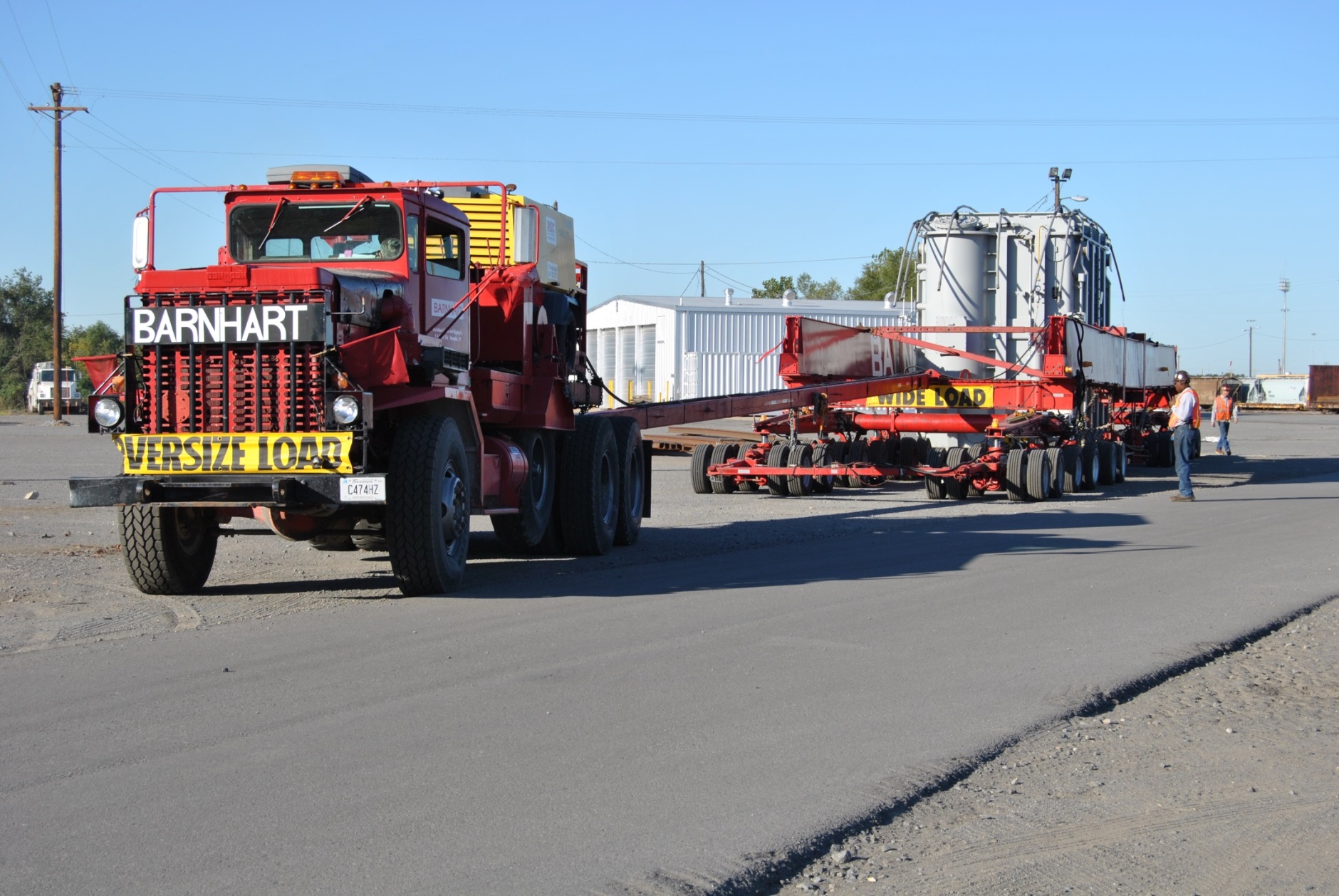 Over 18’ wide and weighed over 530,000 pounds
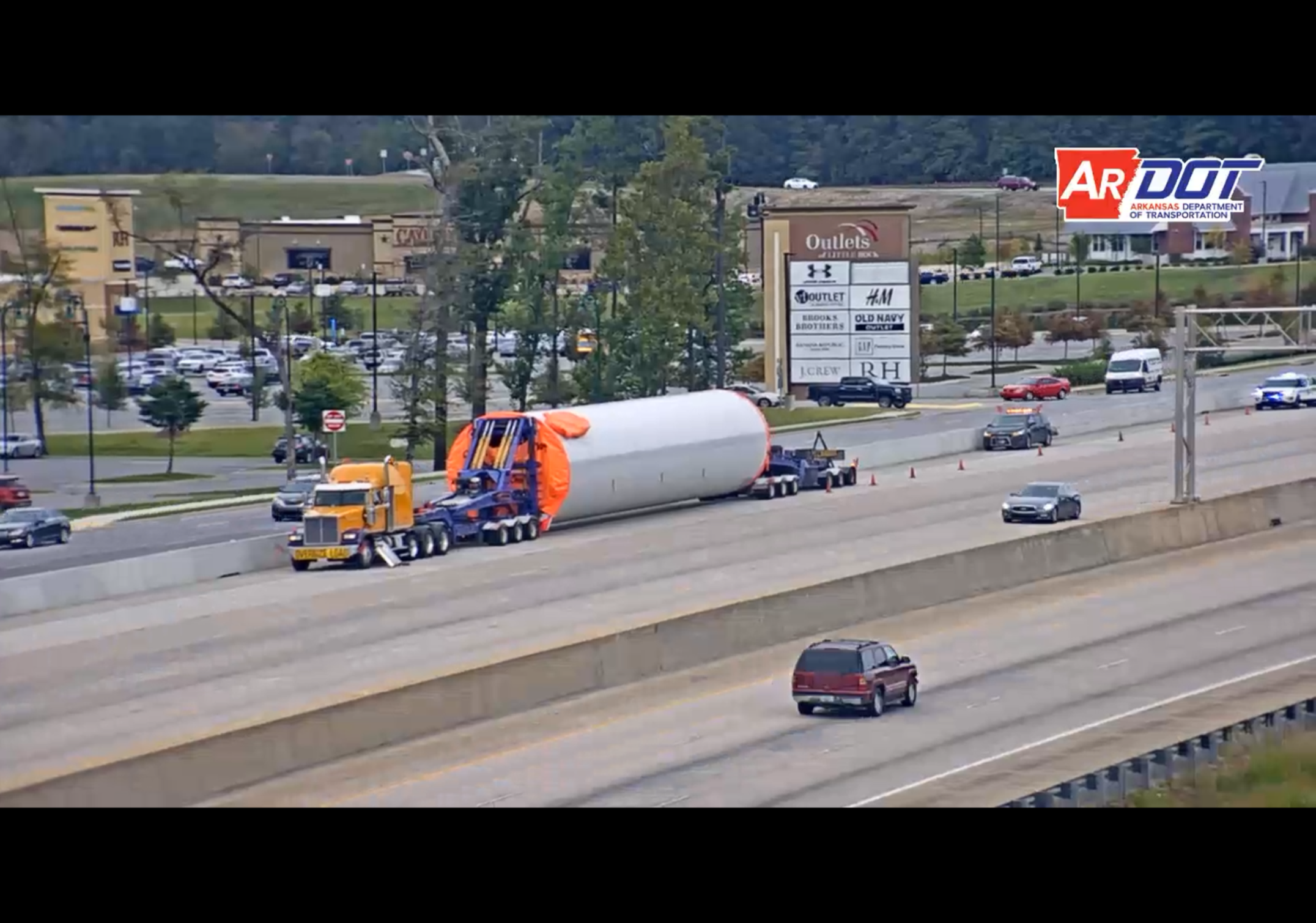 Windmill tower section 240,000 pounds, 15’2 wide, 
and 135’ long
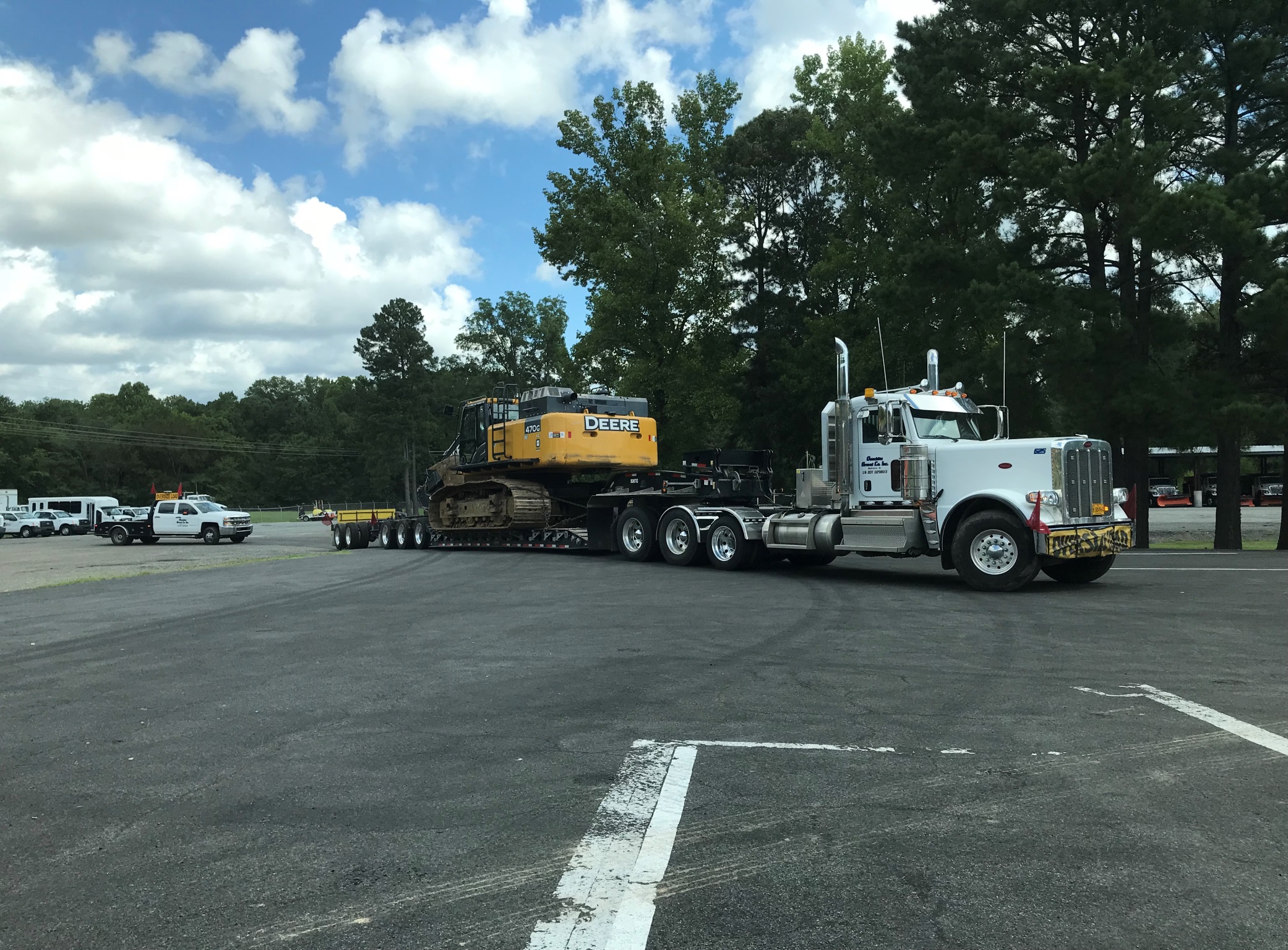 Permit for total gross weight of 180,600 pounds
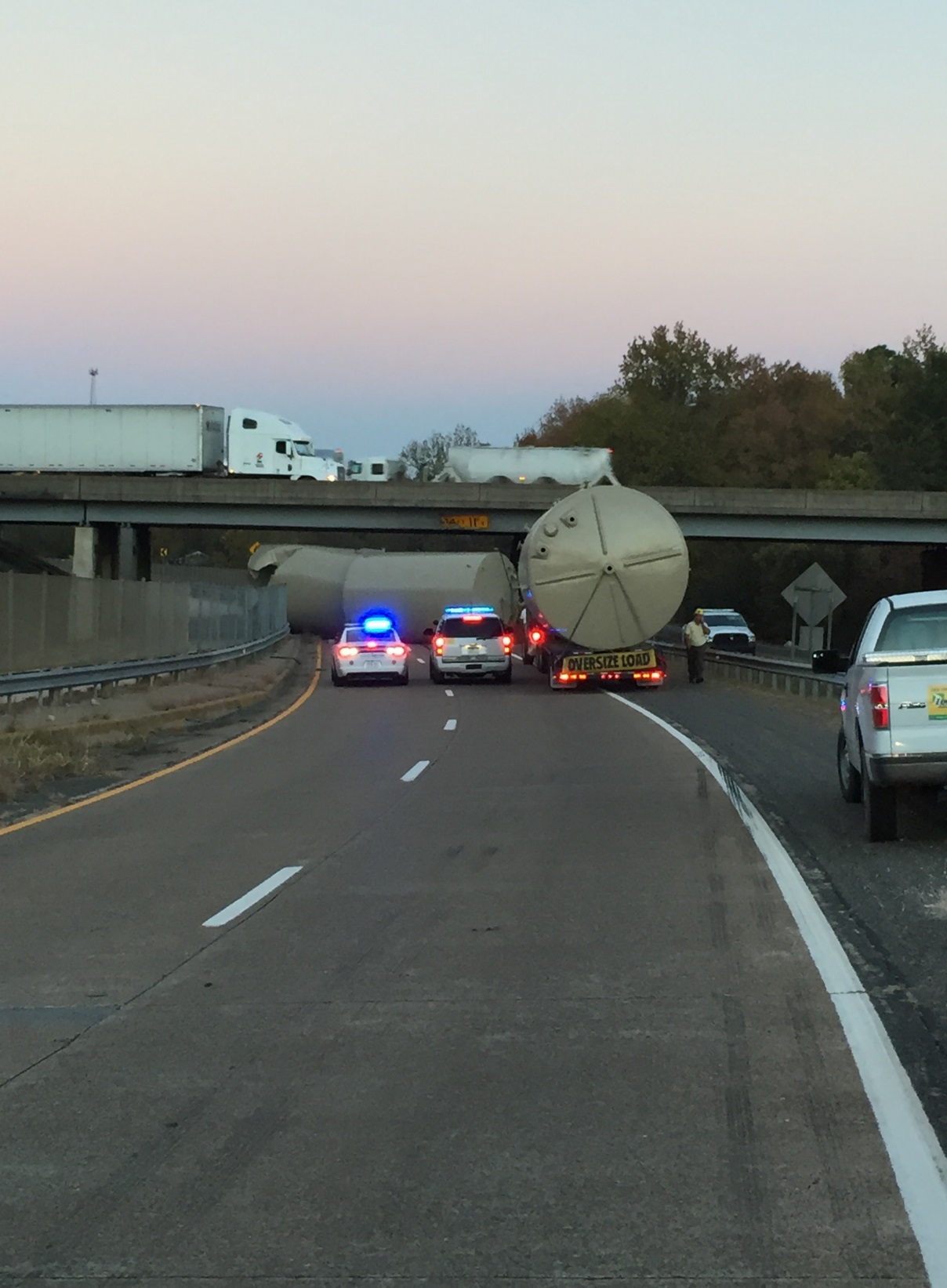 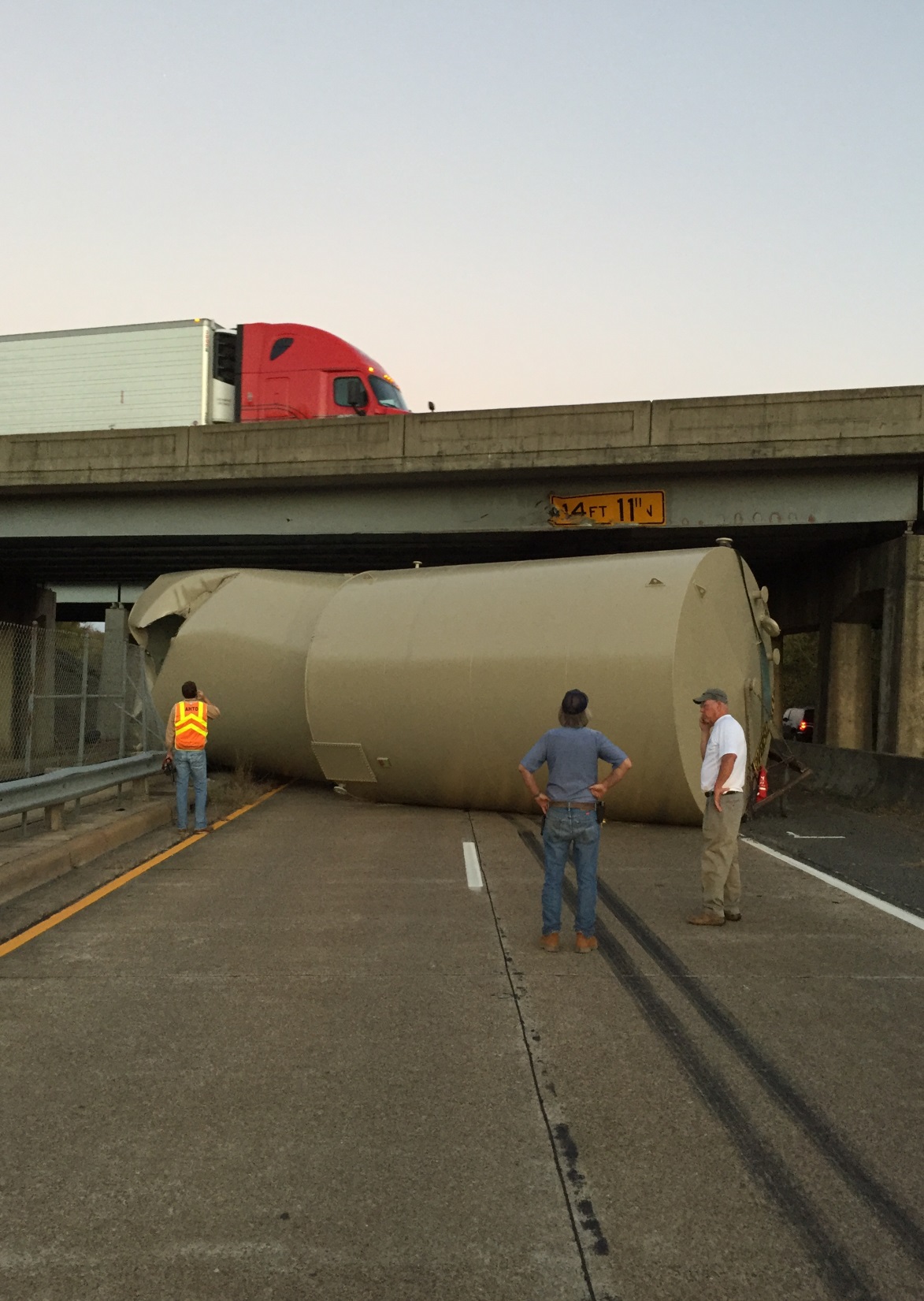 Off Route, caused $100,000 damage to the bridge
MMHIS
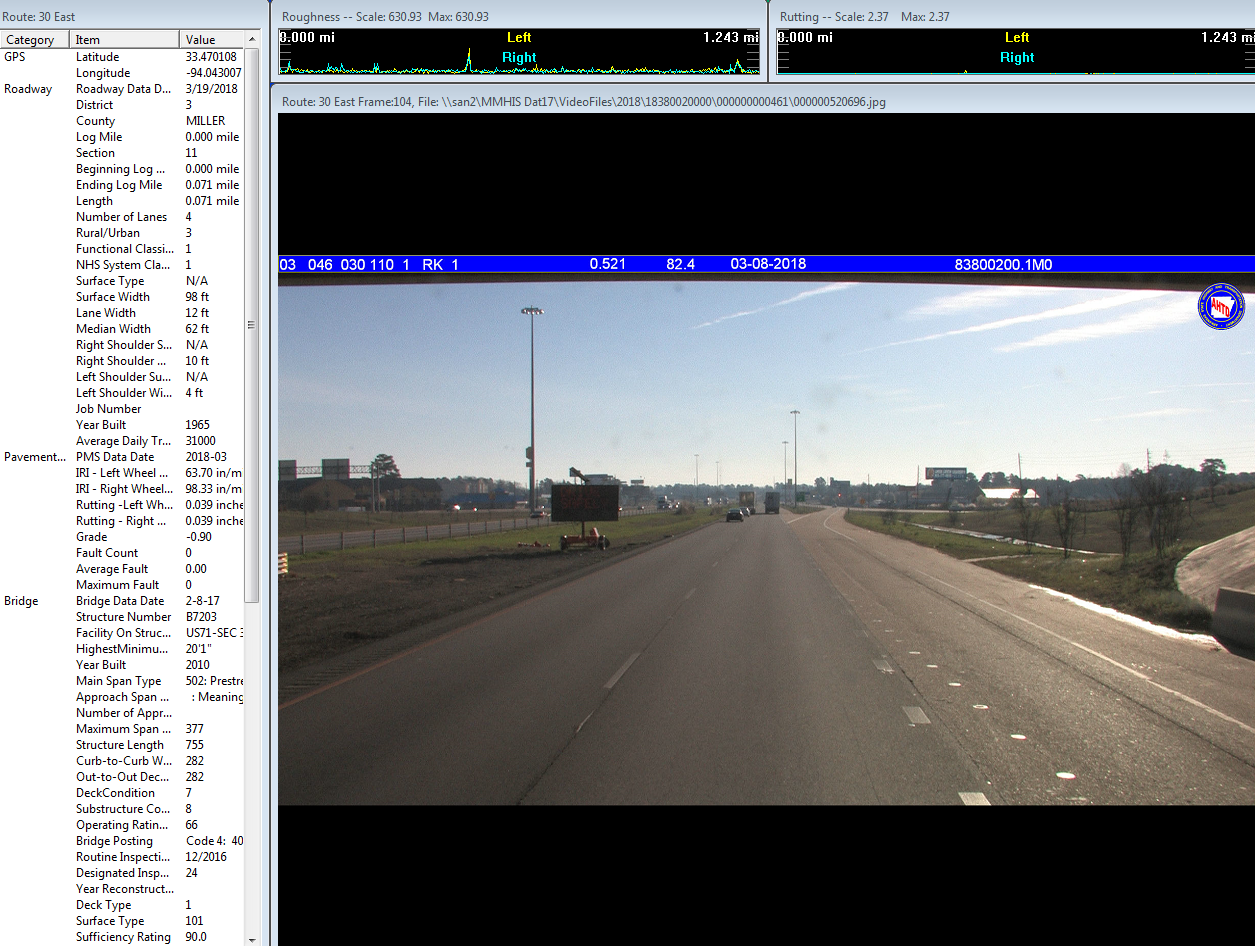 CONSTRUCTION – LANE CLOSURES
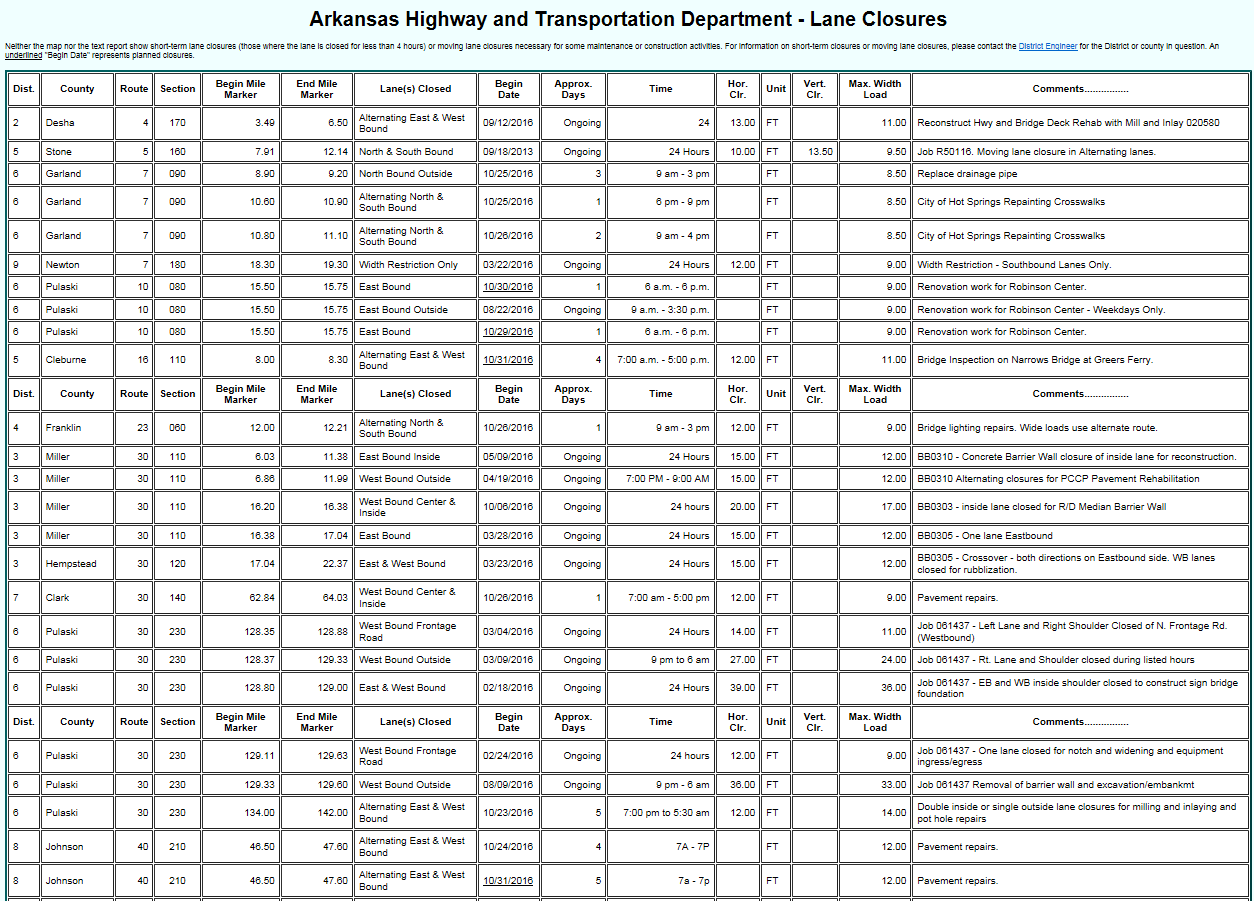 CONSTRUCTION – LANE CLOSURES
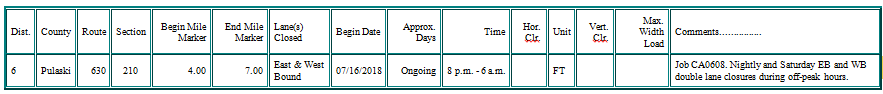 RESTRICTION TYPE: ROADWAY RANGE
    REASON: General Information(Lane Closure Maintained Restriction)
    COMMENT: JOB CA0608.  NIGHTLY AND SATURDAY EB AND WB 
DOUBLE LANE CLOSURES DURING OFF-PEAK HOURS.
    FROM: I-630 PULASKI County Log 4.00(21)
    TO: I-630 PULASKI County Log 7.00(21)
    AFFECTED AREAS: EB and WB
    SCHEDULED FROM 7/16/2018 UNTIL FURTHER NOTICE
    AFFECTED TIMES: 8 P.M. - 6 A.M.
CONSTRUCTION – LANE CLOSURES
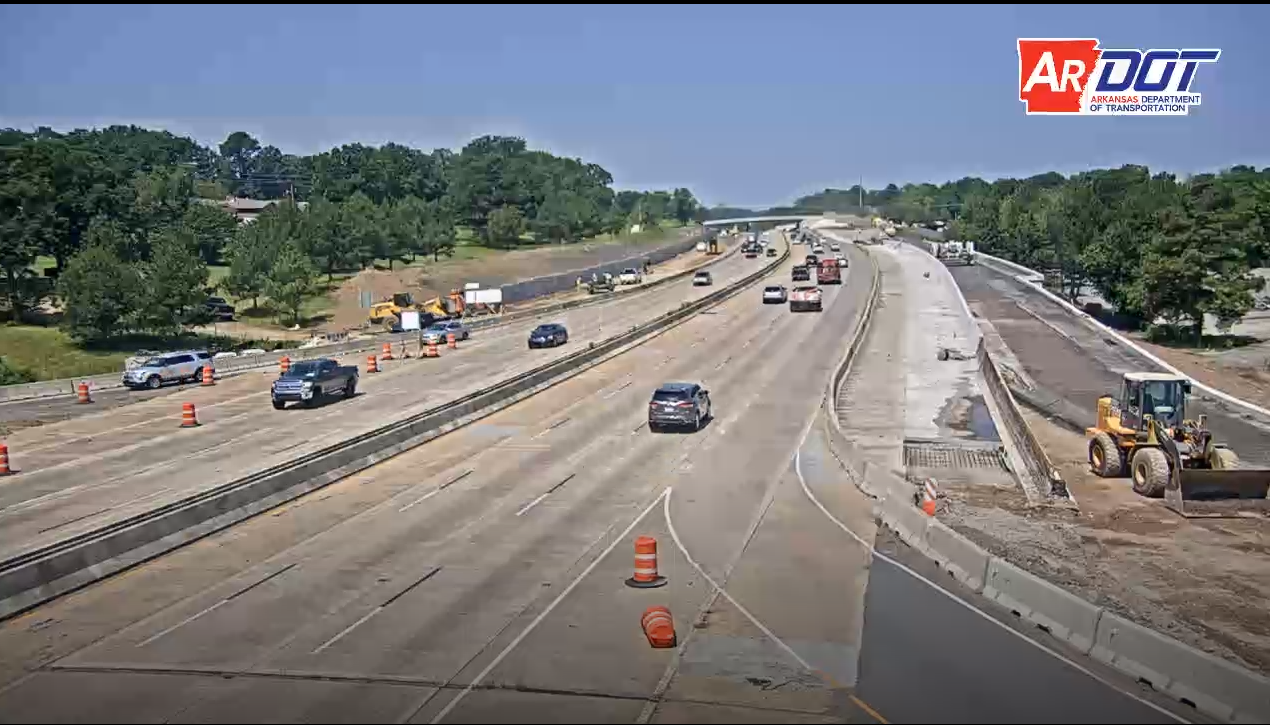 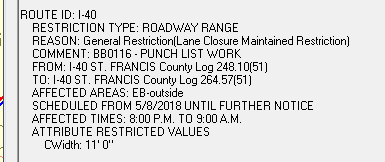 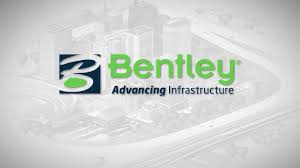 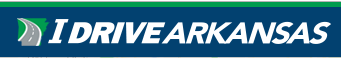 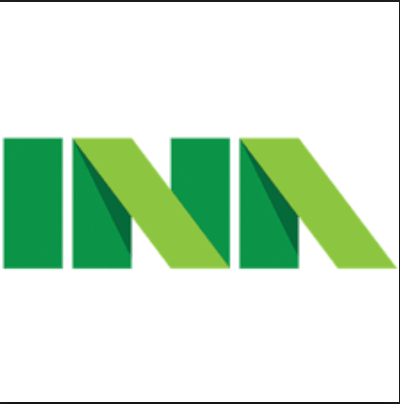 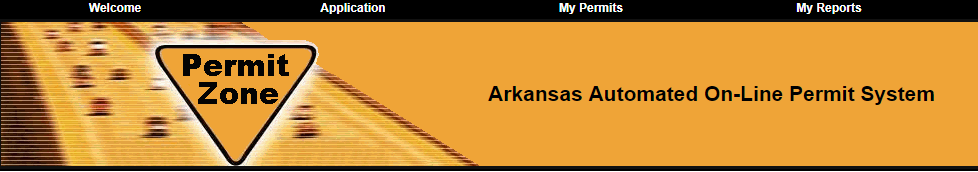 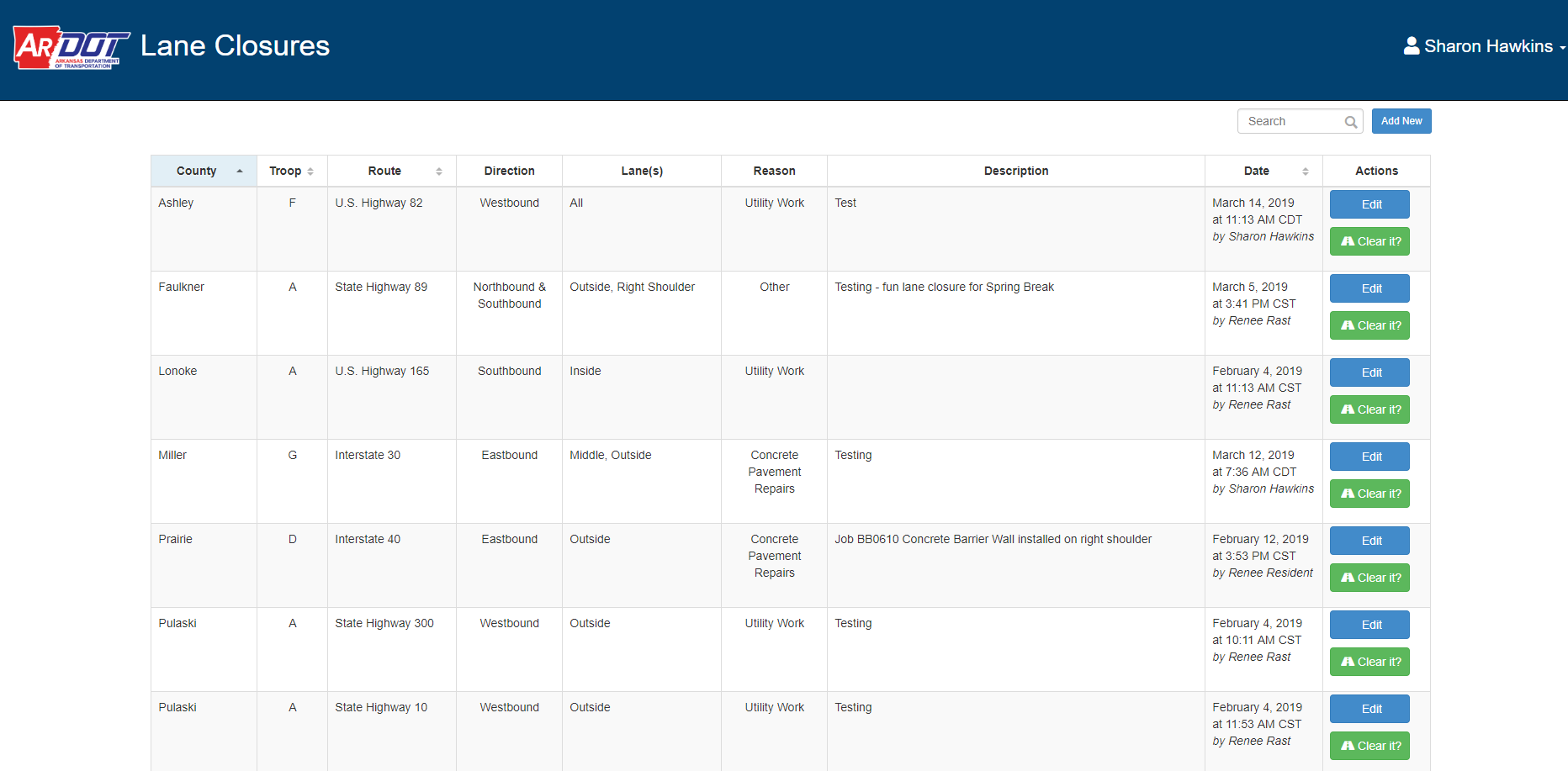 ARPARS Route Map – Going to ARNOLD
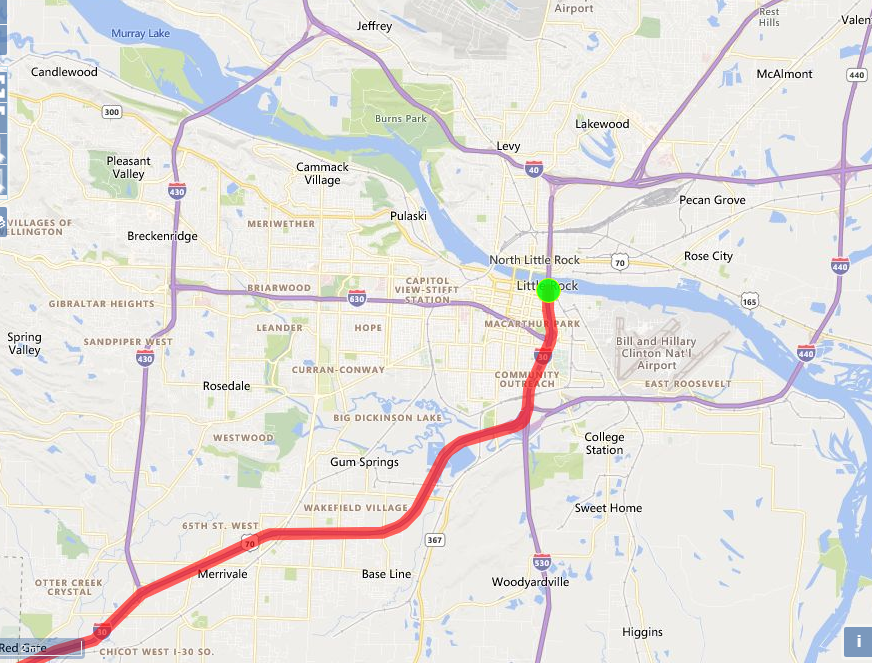 QUESTIONS?